KS2
Ready – Set
Ramadan!Using the month of Shaʿban to prepare for Ramadan
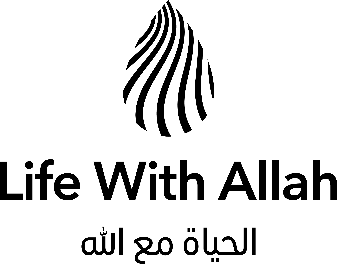 Learning Objectives
To explore some of the virtues of the month of Shaʿban

To prepare a list of things that you can do in Shaʿban to  get ready for the month of Ramadan!

To learn the du‘a for reaching Ramadan
[Speaker Notes: Ask 3 students to read out the  Learning Objectives and 3 different students to paraphrase them. 
Check understanding of the word VIRTUE]
Starter
[A] What do these pictures show?

Challenge: Can you summarise both pictures with only 1 word?
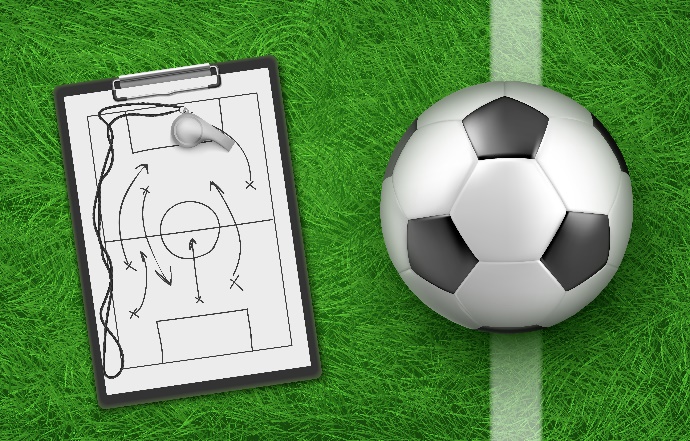 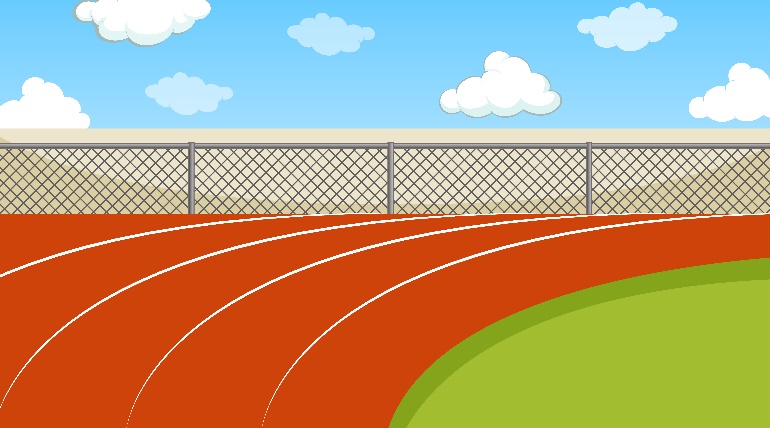 [Speaker Notes: [A] THINKING STARTER TASK
Possible Answers: 
A friendly football match as a warm-up / practice / preparation / trial too get ready for the real match. 
Doing warm-up stretches before a race or  the exercise to prepare your muscles for the real race.

They show that preparation is needed before a race or match so that you have a chance of success.  In the same way preparation is needed for the month of Ramadan]
You might already know that Ramadan is the ninth month of the Islamic Calander.

But what is the month BEFORE Ramadan called?
Shaʿban
For this Ramaḍān to be our best, we should start preparing now, both spiritually and physically. 

The month of Shaʿbān is like the sunnah prayers. 

The sunnah prayers help us to get into the ‘mode’ of ṣalāḥ and prepare us for the farḍ prayers.
[Speaker Notes: By preparing in Shaʿbān, we are more likely to enjoy fasting and qiyām in Ramaḍān.]
Virtues of Shaʿban  #1
This hadith tells us that one way to prepare for Ramadan is to......?

How will this help you in Ramadan?
ʿĀ’ishah (raḍiy Allāhu ʿanhā) said:
 “I did not see him صلى الله عليه وسلم fast in any month as much as he fasted in Shaʿbān.” (Muslim)
[Speaker Notes: This tells us that Shaban was clearly a special month for the Prophet SAW.
Why do you think the Prophet SAW fasted?
So fasting in Shaban is one of the things that we can do to prepare for Ramadan.]
Question
How many times are our actions raised to Allah?

Daily
Weekly
Annually

Answer: All three!
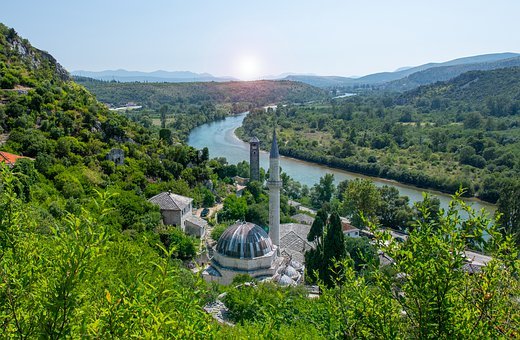 Virtues of Shaʿban  #2
Our actions are raised up daily to Allah twice: in the morning and the evening. 
Then, they are raised up weekly to Allah twice: on Monday and Thursday. 
They are then, raised up to Allah yearly in Shaʿbān. 
Thus, the Prophetصلى الله عليه وسلم  liked for his ‘annual performance review’ to correspond with him being in a state of fasting.

This tells us that one way to prepare for Ramadan is to......?

How will this help you in Ramadan?
Virtues of Shaʿban  #3
The Messenger of Allah  صلى الله عليه وسلم said, 

“Indeed Allah looks down in the middle night of Shaʿbān and He forgives all of His creation, except anyone who commits shirk or harbours hatred.” (Ibn Mājah) 

This hadith tells us that one way to prepare for Ramadan is to......?

How will this help you in Ramadan?
[Speaker Notes: As this is the month when your yearly actions are raised to Allah (subḥānahū wa ta‘ālā), cleanse your heart from hatred and grudges. Forgive people who have wronged you and start talking to people you haven’t talked to in a long time.]
CHECKPOINTVirtues of Ramadan
[A] Tell the person next to you...
[Speaker Notes: [A] = Activity. This could be orally/written on mini-whiteboard/flip-chart paper. 
Time: Approx 1 minute

Follow up by picking on a pair to feedback to the class]
SHA'BAN CHALLENGE BINGO! How will YOU warm-up for Ramadan this year?
[Speaker Notes: [A] Choose and write down three things from here that you would like to PLEDGE (commit) to do before Ramadan starts. 
They need to be in a straight line, row or column or diagonal. To check – ask one or two students to justify their choice to the class. Ask – What else could you add to this grid?

OPTIONAL: Can also print this out as a challenge checklist for students to use until Ramadan starts. Students can tick each box as they complete each task. If they manage to get a straight line through 3 boxes they will get a prize!]
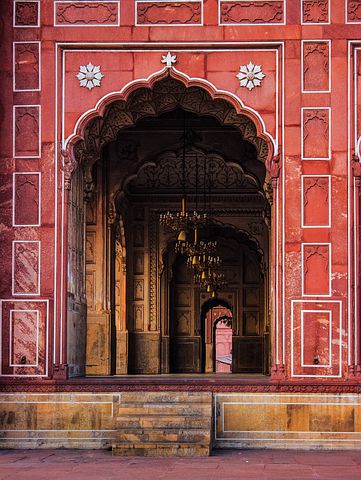 Dear Ramadan...
[A] Write a letter to welcome Ramadan.

Make a pledge to treat this as your best Ramadan yet! 

Tell Ramadan what you are doing now in preparation for its arrival.
[Speaker Notes: [A] Independent Writing task

Use Template / SENTENCE STARTERS]
Dear Ramadan...
I can't wait for you to arrive! 

This year I want to make the most of Ramadan, gain lots of reward and become a better Muslim inshaAllah.

To get ready for your arrival I will....
[Speaker Notes: [A] Independent Writing task - Example/Template
Challenge: Include a Du’a for Ramadan at the end]
CHECK POINT
To explore some of the virtues of the month of Shaʿbān

To prepare a list (or grid) of things that you can do in Shaʿbān to  get ready for the month of Ramadan!

Q. When do you think the Sahabah started preparing for Ramadan?
Year-long value of Ramadan
قال الحافظ ابن رجب رحمه الله:"قال معلى بن الفضل: كانوا يدعون الله تعالى ستة أشهر أن يبلغهم رمضان، ويدعونه ستة أشهر أن يتقبل منهم. وقال يحيى بن أبي كثير: كان من دعائهم: اللهم سلمني إلى رمضان، وسلم لي رمضان وتسلمه مني، متقبلا." انتهى من "لطائف المعارف" (ص 148)
“…They (the sahabah) would supplicate to Allah for six months to allow them to reach Ramadan. Then, they would supplicate to Him another six months to accept it from them.”

Being connected with Ramadan throughout the year:
6 months before – Ask Allah to safeguard you.
6 months after – Ask Allah to accept it from you.
Du’a for seeing the new moon
Have you ever spoken to the moon?
اللَّهُمَّ أَهِلَّهُ عَلَيْنَا بِالْيُمْنِ وَالْإِيمَانِ وَالسَّلَامَةِ وَالْإِسْلَامِ وَالتَّوْفِيقِ
 لِمَا تُحِبُّ وَتَرْضَى، رَبِّي وَرَبُّكَ اللَّهُ 
“O Allah, let this moon (month) pass over us with blessings, Iman, safety, and in the state of Islam. Grant us the ability to act on the actions that You love and are pleased with. (O moon) My Lord and Your Lord is Allah!”.
Plenary
What would the Prophet  صلى الله عليه وسلم do in the month of Sha‘ban to prepare for the month of Ramadan?

Why is it important to warm-up for Ramadan?
[Speaker Notes: COLD CALL (no hands up) - pick a student at random to answer.]
Homework
“What challenges might you face this Ramadan and what do you think are some solutions?"
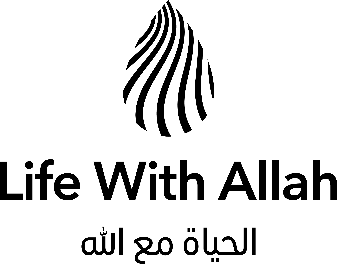